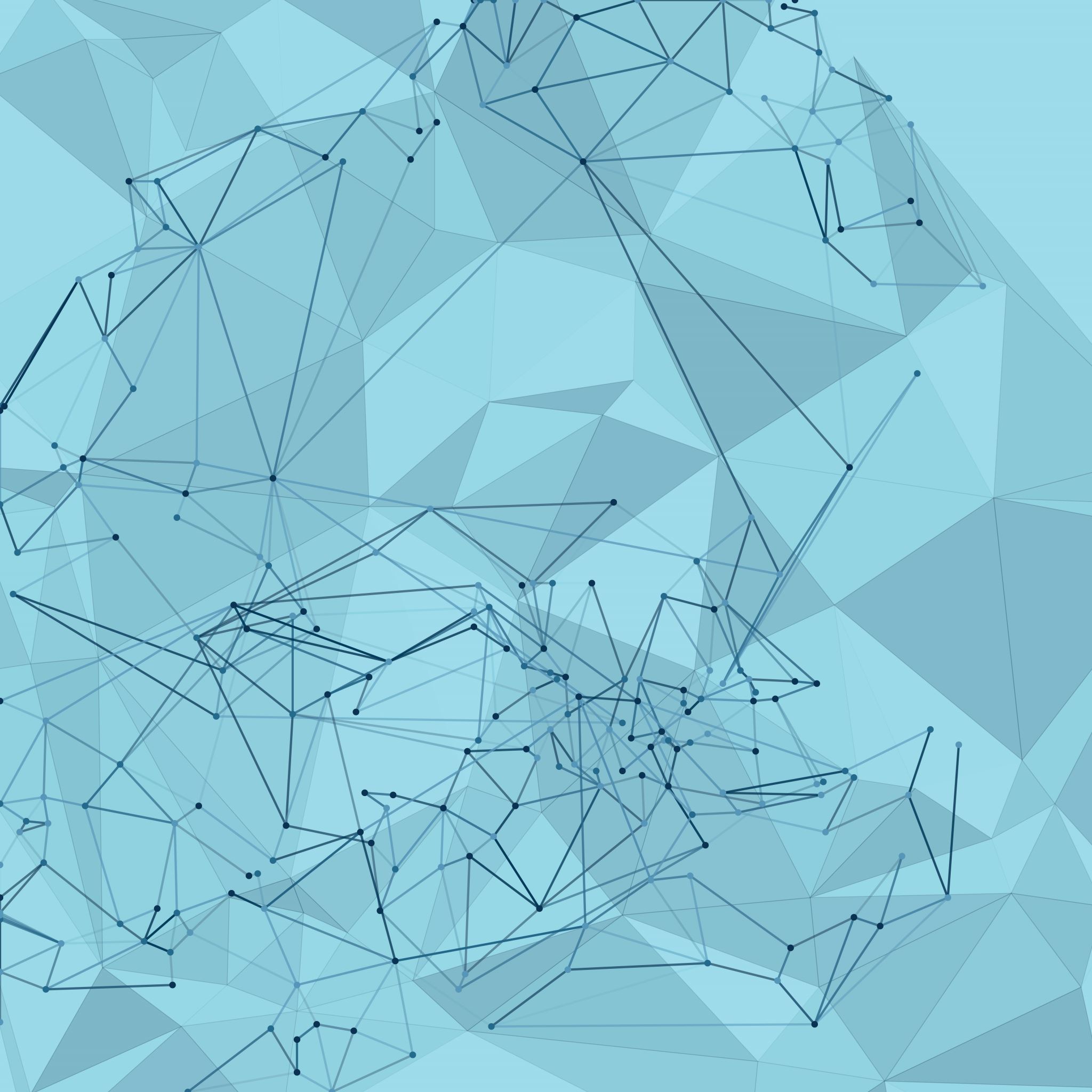 Đặt vấn đề
Trong tiết học Tin học, An lắng nghe cô giảng bài, sau đó ghi lại nội dung bài học vào vở
Vậy hoạt động “ghi lại nội dung bài học vào vở” có phải là THU NHẬN thông tin?
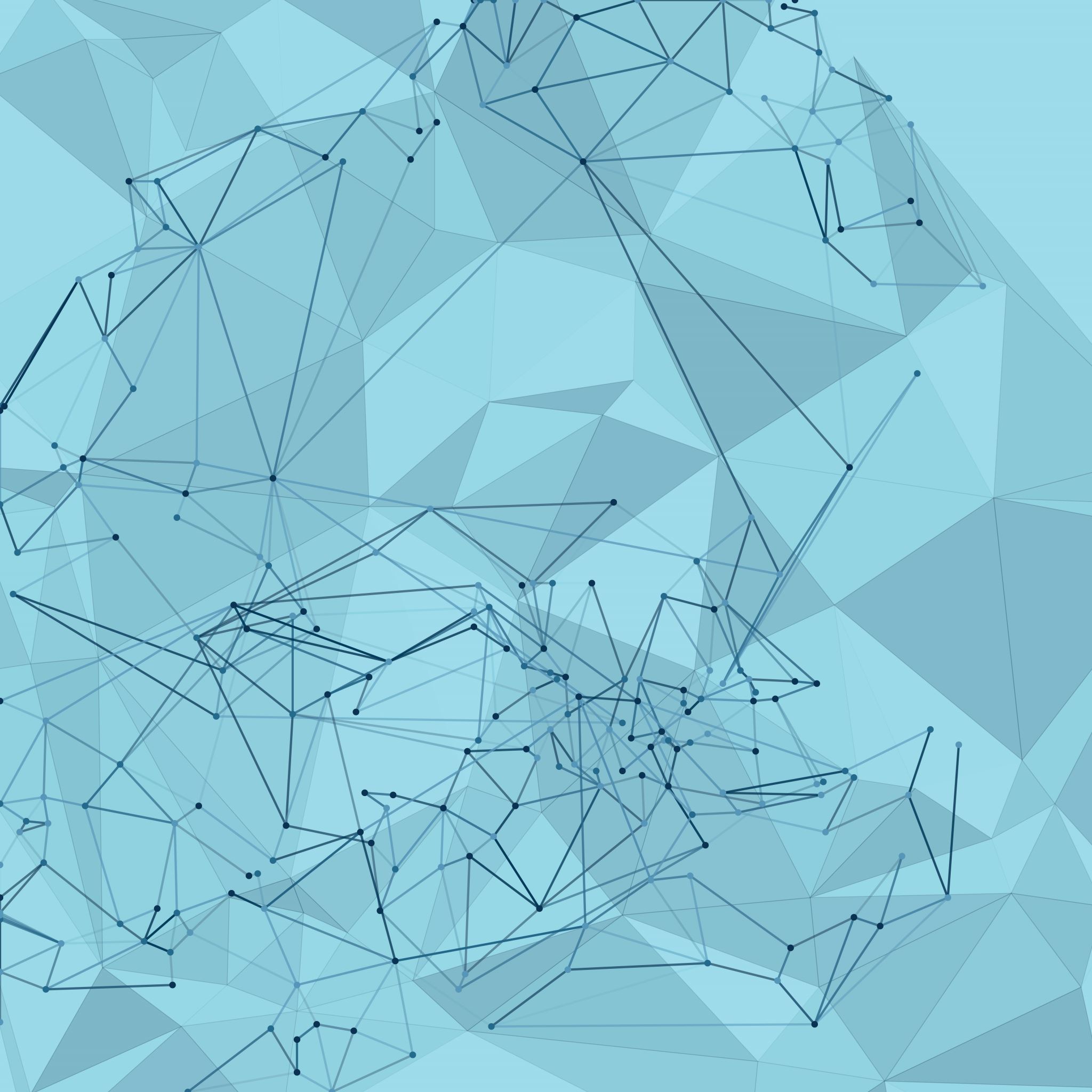 CHỦ ĐỀ A
 MÁY TÍNH VÀ CỘNG ĐỒNG
Bài 2. LƯU TRỮ VÀ TRAO ĐỔI THÔNG TIN
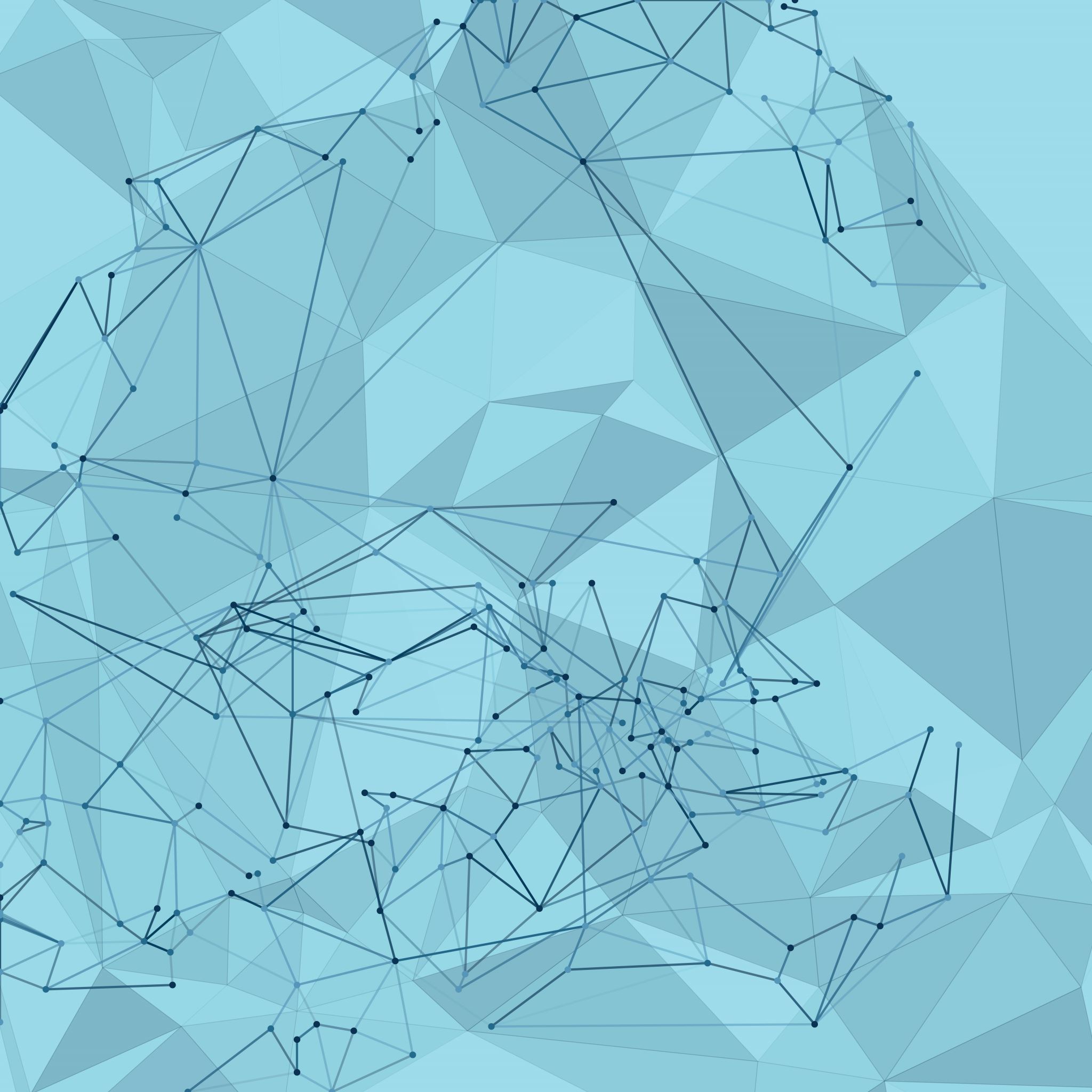 1. Lưu trữ thông tin
Một số ví dụ về lưu trữ thông tin
1. Trong tiết học Tin học, An lắng nghe cô giảng bài, sau đó ghi lại nội dung bài học vào vở
2. Phóng viên ghi chép vào sổ tay và bật máy ghi âm khi phỏng vấn
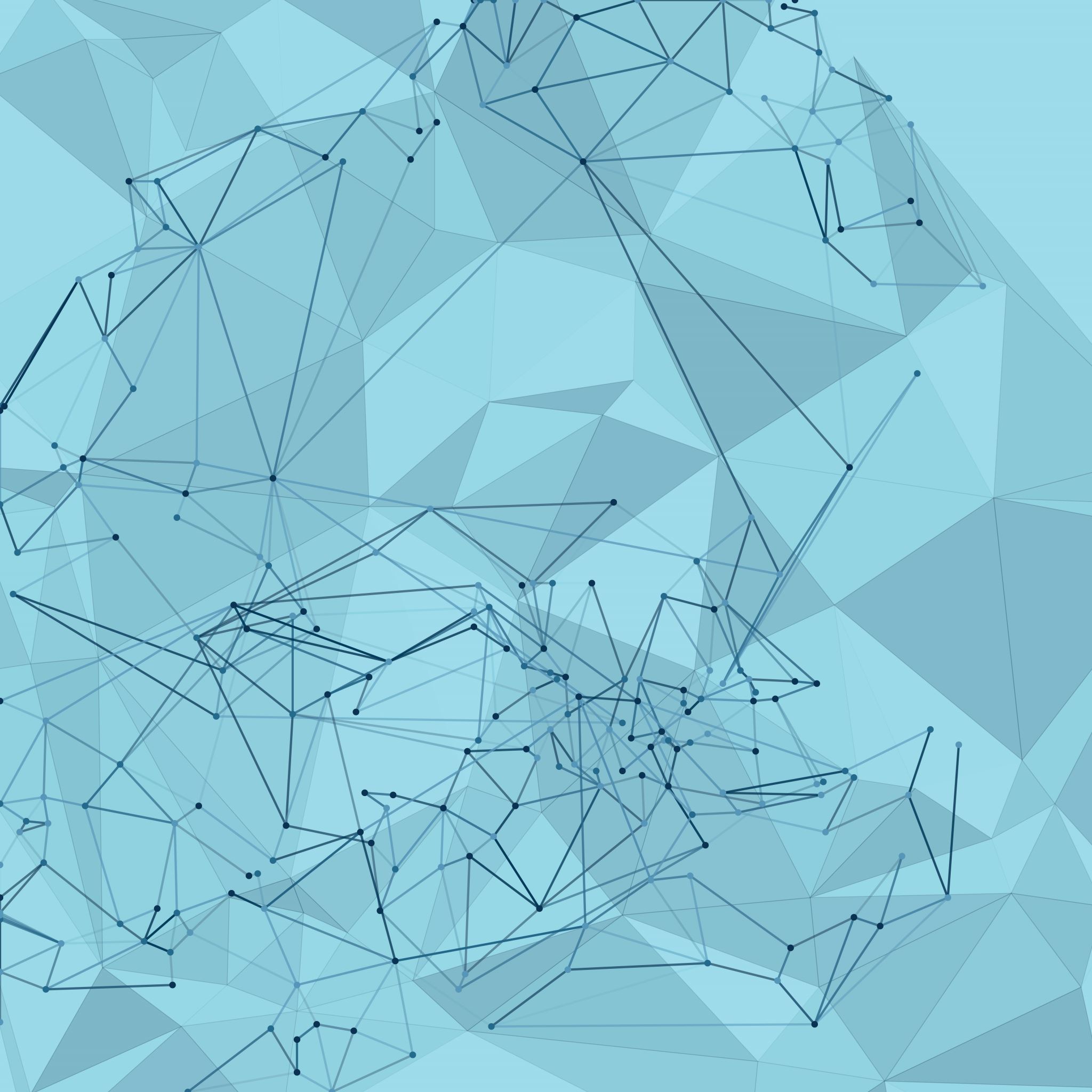 1. Lưu trữ thông tin
Lưu trữ thông tin là hoạt động đưa thông tin vào vật mang tin
Dữ liệu là thông tin được chứa trong vật mang tin
Có ba dạng dữ liệu: dạng chữ và số, dạng hình ảnh và dạng âm thanh
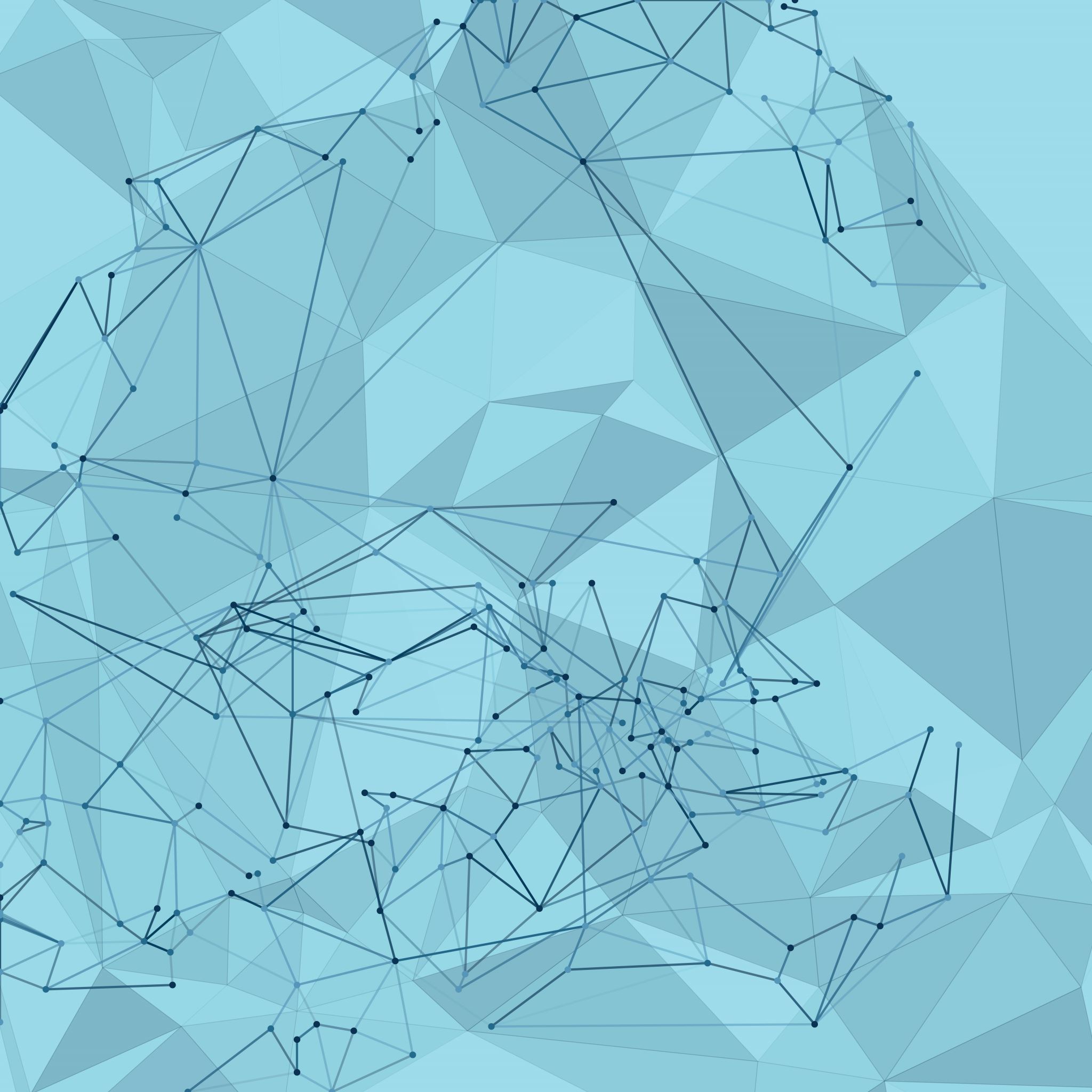 2. Trao đổi thông tin
Trao đổi thông tin là gửi thông tin tới bên nhận và nhận thông tin từ bên gửi
Trao đổi thông tin rất quan trọng và diễn ra thường xuyên trong cuộc sống hằng ngày
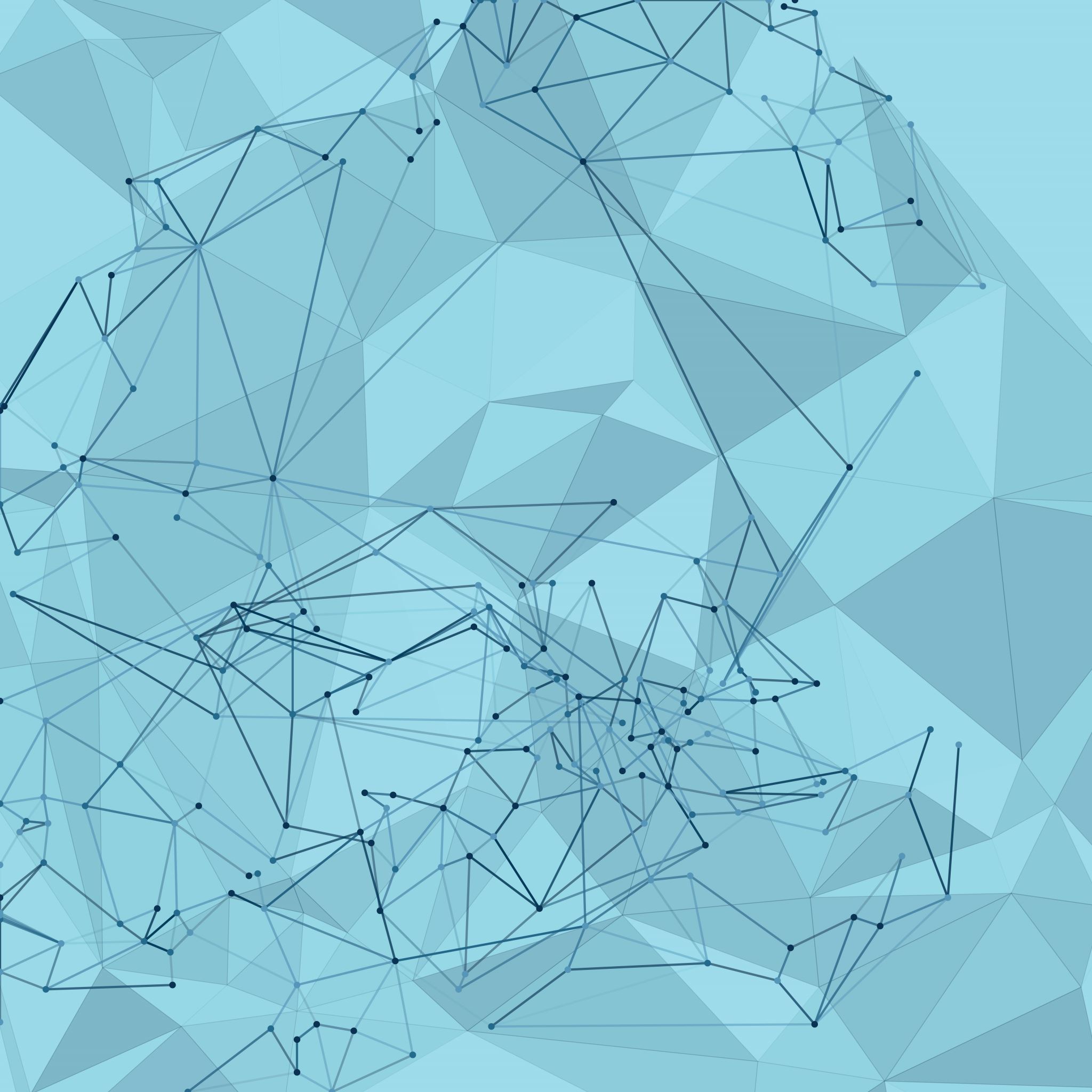 3. Các bước hoạt động thông tin của con người
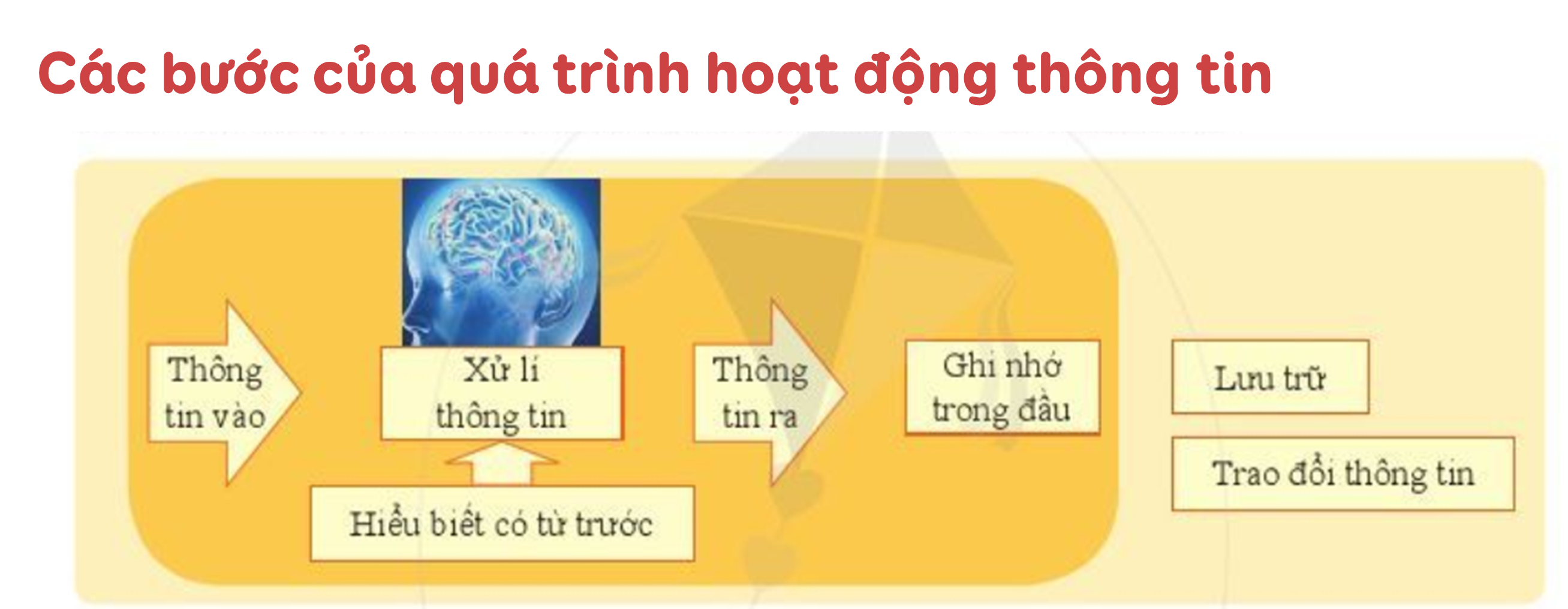 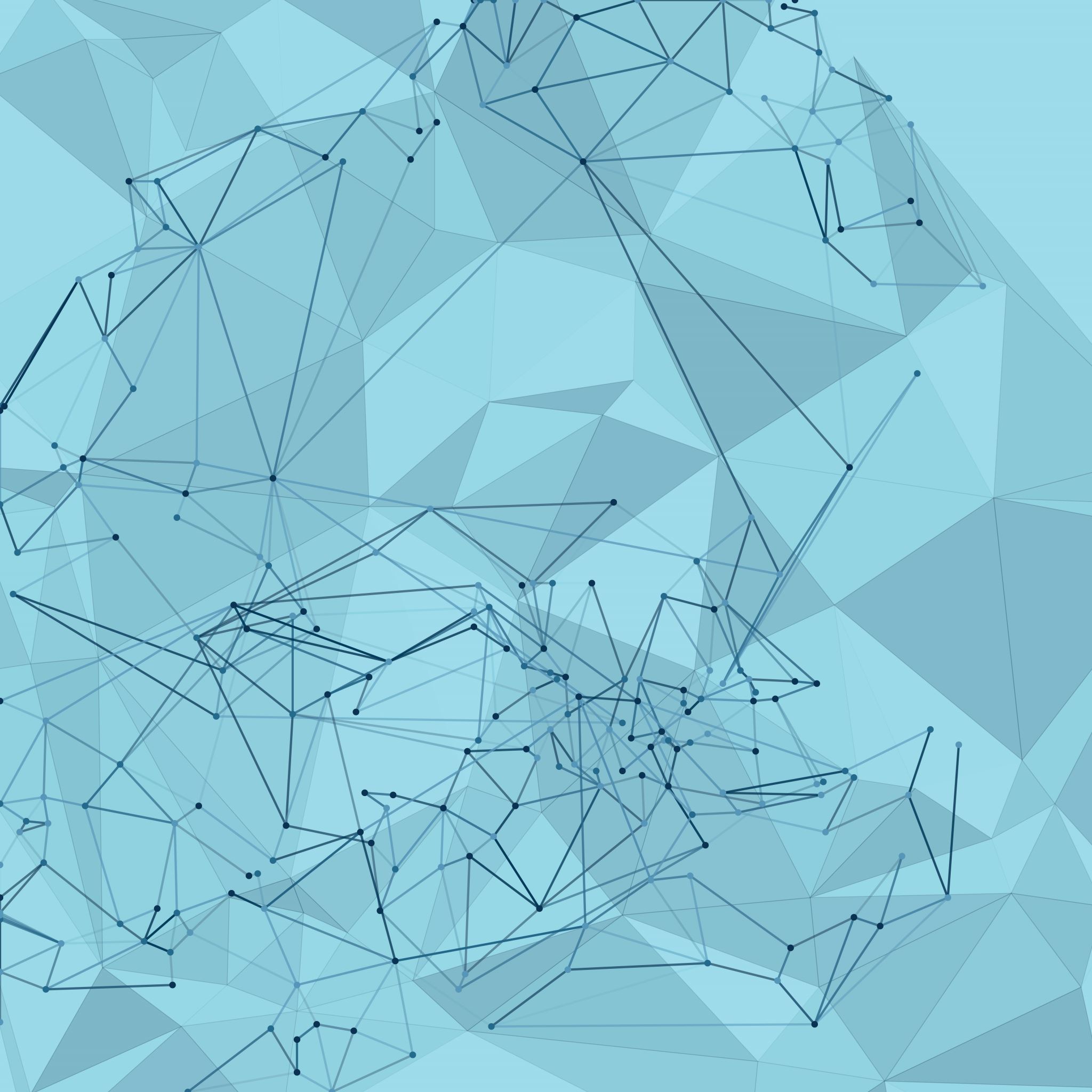 4. Vai trò quan trọng của thông tin và hoạt động thông tin
Chuyện gì sẽ xảy ra nếu...
Em không ghi lại nội dung bài học vào vở?
Trên đường không có tín hiệu đèn giao thông?
Ở trường học không có thời khóa biểu?
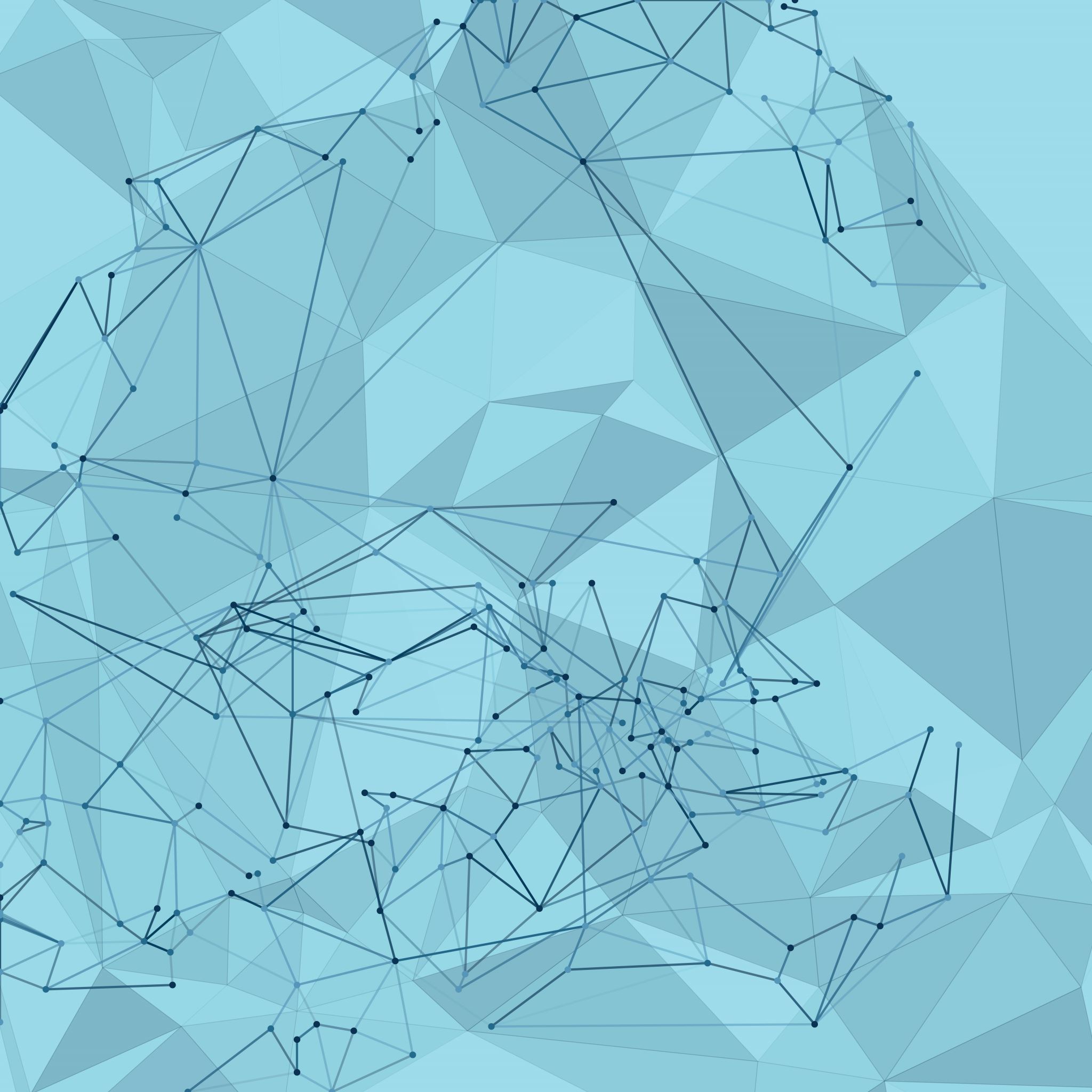 4. Vai trò quan trọng của thông tin và hoạt động thông tin
Thông tin rất quan trọng đối với con người 
Hoạt động thông tin diễn ra thường xuyên trong cuộc sống hằng ngày. Thiếu thông tin có thể gây ra hậu quả nghiêm trọng.